Formal Method 2020-Autumn
Review & Assignment Lecture 01
习题回顾课程内容
课程内容回顾与补充

Coq使用与上一阶段作业中的问题

疑问解答
回顾：课程逻辑
数学基础
集合论
计算复杂性理论
形式文法
结构化归纳法
回顾：课程逻辑
逻辑
构造逻辑
谓词逻辑
命题逻辑（符号系统、证明系统、推导规则）
数学基础
集合论
计算复杂性理论
形式文法
结构化归纳法
回顾：课程逻辑
可满足性理论
SAT
SMT
逻辑
构造逻辑
谓词逻辑
命题逻辑（符号系统、证明系统、推导规则）
数学基础
集合论
计算复杂性理论
形式文法
结构化归纳法
回顾：课程逻辑
应用
符号执行/混合执行
程序验证
程序分析
程序合成
可满足性理论
SAT
SMT
逻辑
构造逻辑
谓词逻辑
命题逻辑（符号系统、证明系统、推导规则）
数学基础
集合论
计算复杂性理论
形式文法
结构化归纳法
回顾：计算复杂性理论
- 研究哪些问题是能够被计算机计算的：
P != NP
NP 问题
NP Hard 问题
不可判断问题
（Undecidable）
停机问题
谓词逻辑的可满足性问题
NPC问题
P问题
回顾：计算复杂性理论
- 研究哪些问题是能够被计算机计算的：
P = NP
NP Hard 问题
NPC问题
P 问题  ?=
NP 问题   =
回顾：形式文法
- 描述形式系统的符号工具
- 四元组： N（非终结符）、T（终结符）、S（顶层非终结符）、P（规则）
// SLP as in Tiger book chap. 1 (simplified):

N = {S, E}
T = {SEMICOLON, ID, NUM, PLUS, TIMES, IF, ASSIGN, 
     PRINT, LPAREN, RPAREN}
S = S

S  -> S SEMICOLON S
    | ID ASSIGN E
    | PRINT LPAREN E RPAREN
E  -> ID
    | NUM
    | E PLUS E
    | E TIMES E
- CFG & PEG
- CPython Grammar (PEG)
回顾：命题逻辑
- 符号系统：
前提
- 证明系统：
推导
推导规则名
结论
- 推导规则：语法制导的8条规则
语义学：
真值表
集合论
…
回顾： 构造主义逻辑
- 符号系统：
- 证明系统：
与命题逻辑一致
- 推导规则：
语义学：
- 格（lattice）
- 海廷代数 （Heyting algebra）
回顾 ：Coq中的构造逻辑与经典逻辑
- Coq中使用的是哪种逻辑？构造主义？经典？
回顾 ：Coq中的构造逻辑与经典逻辑
- Coq中使用的是哪种逻辑？构造主义？经典？
Coq中能证明以下命题吗：
P \/ ~ P
~~P -> P
回顾 ：Coq中的构造逻辑与经典逻辑
- Coq中使用的是哪种逻辑？构造主义？经典？
Coq中能证明以下命题吗：
P \/ ~ P
~~P -> P
Coq中使用经典逻辑
Require Import Coq.Logic.Classical.
destruct (classic P) as [p | np].
习题回顾课程内容
课程内容回顾与补充

Coq使用与上一阶段作业中的问题

疑问解答
Coq：Coq证明与自然演绎
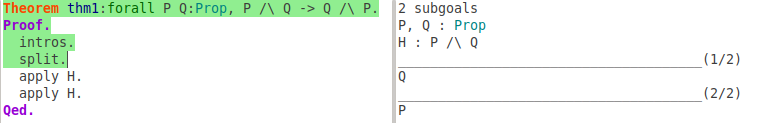 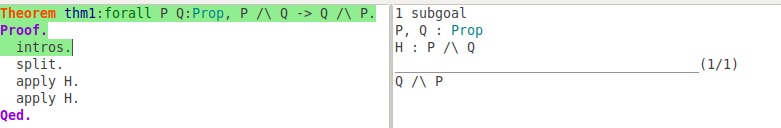 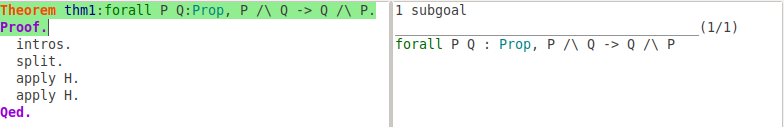 Coq：Coq证明与自然演绎
我们来试试更复杂的证明：
(P->Q/\R) -> (P->Q)/\(P->R)
Coq：Coq证明与自然演绎
我们来试试更复杂的证明：
(P->Q/\R) -> (P->Q)/\(P->R)
使用Coq 与 自然演绎的区别？
Coq 能够处理假设中的命题. 
apply .. in ..
destruct .. as ..
…
Coq：Coq证明与自然演绎
我们来试试更复杂的证明：
(P->Q/\R) -> (P->Q)/\(P->R)
使用Coq 与 自然演绎的区别？
Coq 能够处理假设中的命题. 
apply .. in ..
destruct .. as ..
…
Coq is more powerful
Coq：Coq Tactics
Coq：更明晰的证明
复杂的证明需要更清晰的条理
利用intro name 与destruct ..as  为假设命名
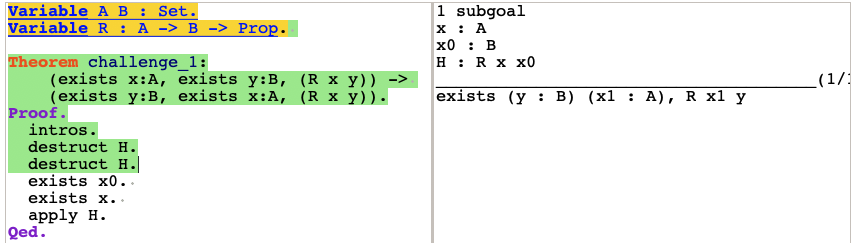 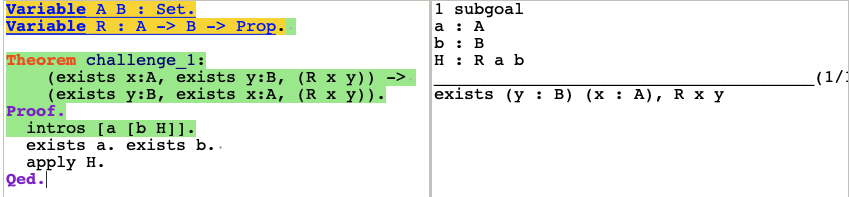 Coq：更明晰的证明
复杂的证明需要更清晰的条理
使用缩进与 { } 对subgoal的证明代码进行区分
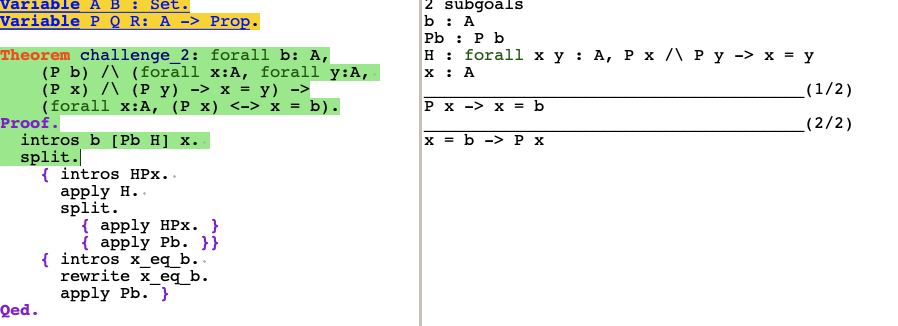 作业：第一次作业
练习一： __str__ magic method,  f-string

练习二：二叉树前序遍历（递归）
+
*
/
3
10
4
2
作业：第一次作业
Python作业中 raise Todo 异常是为了提醒大家这里需要完成代码，代码完成后请把抛出异常的部分删去

不要修改 unittest 类中的内容，如果想使用其它语言完成作业，请提前和我们联系
作业：作业提交问题
作业放入源码文件即可，注意不要把venv文件等打到压缩包内，不要使用pdf, doc, 截图等形式交作业

不要迟交，尽早开始

独立完成，如果有任何困难发帖到piazza，或者联系我们
其它问题
Piazza： https://piazza.com/ustc.edu.cn/fall2020/se06103

QQ群 ： 460240882
习题回顾课程内容
课程内容回顾与补充

Coq使用与上一阶段作业中的问题

疑问解答
谢谢，周末愉快！